Introduction to FORMULAS!!
K. Runyan SFHS
1. What is 135% changed to a 	decimal?
1.35
2. What is 7.35% changed to a decimal?
.0735
3. What is 4% changed to a decimal?
.04
4. Predefined formulas (mathematical equations) always begin with the equal sign!
=
Formulas
When creating formulas in Excel, you would always use the cell address in the equation!!
If you wanted to multiply the 6 by 4 – then you would REALLY multiply cell B3 by cell B4!!
EQUATION :
                 =B3*B4
What would the equation be if you wanted to multiply 5 by 5?
EQUATION :
                 =A2*C2
5. The mathematical operator of multiplication is performed using the operator __________.
*
asterisk
Shift + 8
6. What would the formula look like when multiplying the cells C6 & D6 together?
=C6*D6
Range of Cells
Did you notice in the last slide that the equation listed B3:F3?
When referencing a range of cells you use a colon (:) between your first and last cell.
If going from A1 to F17 I would list the range as:

A1:F17
We use the ( + ) to Add!
=D10+E10
We are JUST adding two different cells together?
9. We use the ( - ) to subtract!
=D9-D7
/=division
Which cell are we subtracting from which?
10. If you want to do a certain part of the formula first, you enclose it in __________________.
( )
parenthesis
11. Using the order of operations (algebra) what would the correct answer to the equation be?=22-(10*2)
2
12. How do you change the spreadsheet to print in landscape?
Page Layout Tab,
 Page Setup Group,
Orientation Command!
13. How do you change the spreadsheet to print with gridlines?
Page Layout Tab,
Sheet Options Group,
Gridlines Command!
22. Showing the Formulas
Ctrl + ~
OR
Formulas Tab / Show Formulas
14. Remember the formatting rules!!
Figuring out COST per UNIT
=B5*C5
$212.38
=B6*C6
$109.62
$123.65
  $56.54
$180.19
$123.65
  $56.54
$180.19
16. Formatting Totals
TOTALS – BOLD & ALL CAPS
Insert a single line above the total numbers



Insert a double line below the total numbers
Excel automatically formats numerous types of data to a format that you may not want. To assure that the information you enter into a cell will remain the way you keyed it, key an apostrophe (‘) before the cell contents.
Example ‘May 3
This would be what you would enter into the cell.
18. In order to find totals – we use addition!The word SUM is used in the equation to signify that you are adding more than one cell together. This is called a FUNCTION.
=SUM(B3:F3)
Type of equation
Cells being added
 together
Adding Totals
$370.95
=SUM(B2:D2)
=SUM(B3:D3
$21.54
$123.65
$129.24
=C2+C3
$139.60
=D2+D3
=E2+E3
=B2+B3
$392.49
17. What cell format do you use around the TOTAL amounts? (Lines)
One line above the cell 
& two lines below the cell.
Where do you find the lines?
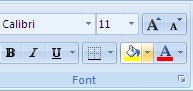 Borders
Using Functions to Find:
20. Minimum Cost
=MIN(B2:B4)





21. Count Function
=COUNT (B2:B4)
18. Average Cost
=AVERAGE(B2:B4)




19. Maximum Cost
=MAX(B2:B4)